בנק ישראל פועל במספר חזיתות בהתמודדות עם המשבר
הבנק פועל בכמה חזיתות במקביל להתמודדות עם המשבר ויוסיף לפעול ככל שיידרש
בנקאות, אשראי ותשלומים


דחיית תשלומי המשכנתא – 3-6 מיליארדי ₪.

הורדת דרישות ההון בכדי לאפשר לבנקים להגדיל את היקף האשראי לציבור בעשרות מיליארדי ₪.

הקלות רגולטוריות וחשבונאיות שיאפשרו הגדלת מסגרות אשראי.

השהיית הגבלות בשיקים ללא כיסוי.

שמירה על התפקוד המלא מערכות המזומן, התשלומים והסליקה.
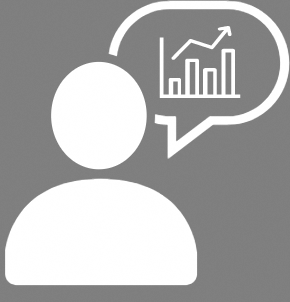 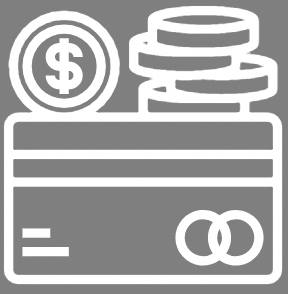 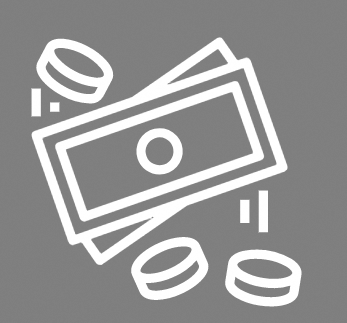 יעוץ כלכלי לממשלה


צעדי מדיניות למזעור הפגיעה הכלכלית במשק. 

קידום רשת ביטחון תקציבית וצעדים לטיפול בעסקים שנפגעו כתוצאה מהמשבר.

גיבוש אסטרטגיית יציאה מהמשבר.
שווקים ויציבות פיננסית


הזרמת נזילות עד 15 מיליארד דולר בכדי למתן את התנודתיות העזה בשע"ח. 

תוכנית לרכישת אג"ח ממשלתיות בהיקף של 50 מיליארד ₪ על מנת להוריד את רמת הריביות במשק.

אספקת נזילות שקלית למוסדיים על מנת לשמור על התפקוד התקין של השווקים הפיננסיים.
2
3
1
1